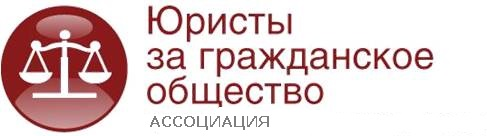 Некоммерческие организации в России: 
правовое поле
Ассоциация  «Юристы за гражданское общество»
www.lawcs.ru  |  e-mail: info@lawcs.ru
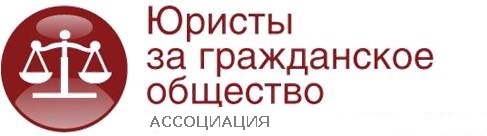 ПРАВОВОЕ ПОЛЕ
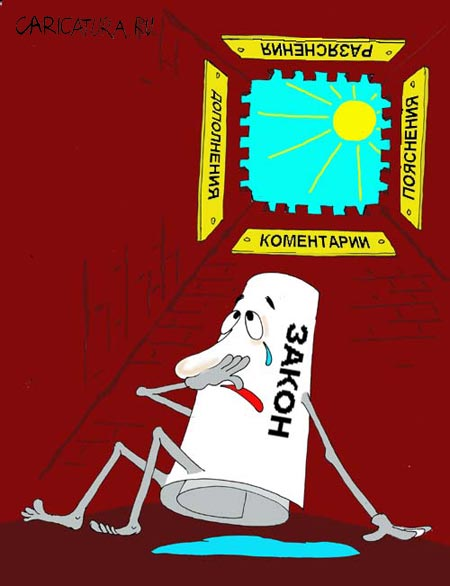 Гражданский кодекс РФ
Налоговый Кодекс РФ
Трудовой Кодекс РФ
ФЗ «О некоммерческих организациях»
ФЗ «Об общественных объединениях»
ФЗ «О благотворительной деятельности и благотворительных организациях»
+ 11 специальных  федеральных законов
+ Постановления Правительства,  Приказы Министерств, Административные регламенты, письма Департаментов Министерств
+ региональное законодательство
Ассоциация «Юристы за гражданское общество»
www.lawcs.ru  |  e-mail: info@lawcs.ru
История развития  российского законодательства   об НКО
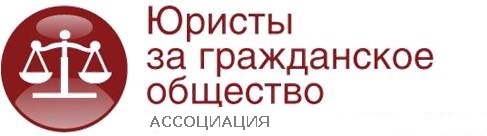 Гражданский кодекс от 30 ноября 1994 года (последние изменения, касающиеся правового статуса НКО, -  11 февраля 2013 г., 5 мая 2014г., 8 марта, 29 июня, 13 июля, 28 ноября 2015 г, 31 января 2016 г.)
Федеральный закон от 19 мая 1995 г. №82-ФЗ «Об общественных объединениях» (всего с момента принятия менялся 22 раза, последнее изменение 2 июня 2016 г.)
Федеральный закон от 11 августа 1995 г. №135-ФЗ «О благотворительной деятельности и благотворительных организациях» (с момента принятия менялся 8 раз, последнее  изменение 5 мая 2014 г.)
Федеральный закон от 12 января 1996 г. №7-ФЗ «О некоммерческих организациях» (всего с момента принятия менялся 67 раз,  последнее изменение 07 июня 2017 г.)
Ассоциация  «Юристы за гражданское общество»
www.lawcs.ru  |  e-mail: info@lawcs.ru
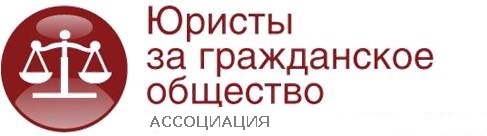 ТЕНДЕНЦИИ
1995-96 - некоммерческие организации как символ развития гражданского общества
2002- новый закон о регистрации
2006 -  усиление контроля (отчетность, перерегистрация всех ИНКО, полномочия Минюста)
2010 -  социально ориентированные НКО, налоговые льготы, государственная поддержка
Ассоциация  «Юристы за гражданское общество»
www.lawcs.ru  |  e-mail: info@lawcs.ru
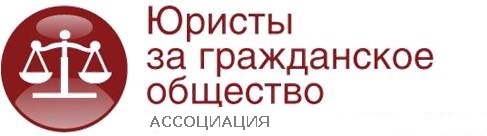 ТЕНДЕНЦИИ
2010 – добровольчество/волонтерство, налоговые вычеты на благотворительность
2011 – внеплановые  проверки НКО
2012 -  НКО, выполняющие функции ИА, аудит структурных подразделений ИНКО, понятие политической деятельности и иностранного источника, реестр ИА, добровольность (!)
2014 – полномочия Минюста  включать в реестр ИА
2015 – исключение из реестра ИА
2016 – исполнители общественно-полезных услуг
2017 – ?? +
Ассоциация  «Юристы за гражданское общество»
www.lawcs.ru  |  e-mail: info@lawcs.ru
История развития  российского законодательства   об НКО
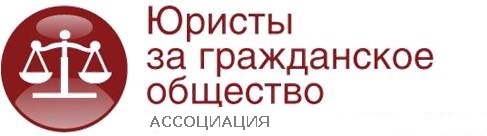 Гражданский кодекс:
организационно-правовые формы, их особенности;
реорганизация, ликвидация юридических лиц;
виды договоров;
авторское право;
к отношениям по осуществлению некоммерческими организациями своей основной деятельности, а также к другим отношениям с их участием, не относящимся к предмету гражданского законодательства, правила ГК не применяются, если законом или уставом некоммерческой организации не предусмотрено иное (пункт 6 статьи 50).
Ассоциация  «Юристы за гражданское общество»
www.lawcs.ru  |  e-mail: info@lawcs.ru
[Speaker Notes: Гражданское законодательство определяет правовое положение участников гражданского оборота, основания возникновения и порядок осуществления права собственности и других вещных прав, прав на результаты интеллектуальной деятельности и приравненные к ним средства индивидуализации (интеллектуальных прав), регулирует отношения, связанные с участием в корпоративных организациях или с управлением ими (корпоративные отношения), договорные и иные обязательства, а также другие имущественные и личные неимущественные отношения, основанные на равенстве, автономии воли и имущественной самостоятельности участников.]
История развития  российского законодательства   об НКО
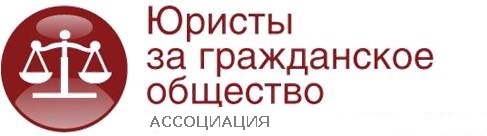 Федеральный закон «О некоммерческих организациях»:
 - основные определения: НКО, СОНКО, ИА, ПД, НКО ИОПУ;
 - особенности регистрации;
 - порядок отчетности в МЮ;
 - основания проверок;
 - формы государственной поддержки.
Федеральный закон «Об общественных объединениях»:
 - территориальная сфера деятельности;
 - объединения без статуса юридического лица;
 - порядок отчетности в МЮ.
Федеральный закон «О благотворительной деятельности и благотворительных организациях»:
 - добровольцы и их участие в деятельности НКО.
Ассоциация  «Юристы за гражданское общество»
www.lawcs.ru  |  e-mail: info@lawcs.ru
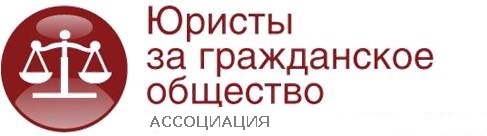 Федеральный законот 05.05.2014 № 99-ФЗ О внесении изменений в главу 4 части первой Гражданского кодекса Российской Федерации и о признании утратившими силу отдельных положений законодательных актов Российской Федерации(нормы, регулирующие создание, ликвидацию, реорганизацию,  управление и деятельность НКО)
Ассоциация  «Юристы за гражданское общество»
www.lawcs.ru  |  e-mail: info@lawcs.ru
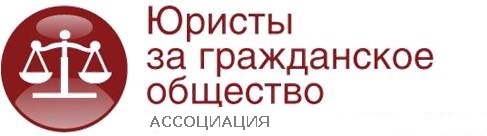 Юридические лица, являющиеся некоммерческими организациями, могут создаваться в одной из организационно-правовых форм некоммерческих корпораций и некоммерческих унитарных организаций
Ассоциация  «Юристы за гражданское общество»
www.lawcs.ru  |  e-mail: info@lawcs.ru
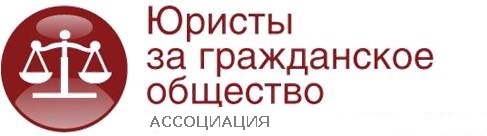 Корпоративные юридические лица –  учредители (участники) обладают правом участия (членства) в них и формируют их высший орган.
Пункт 1 статьи 65.1
Некоммерческие корпоративные организации - не преследуют извлечение прибыли в качестве основной цели своей деятельности и не распределяют полученную прибыль между участниками, учредители (участники) обладают правом участия (членства) в них и формируют их высший орган
Пункт 1 статьи 123.1
Ассоциация  «Юристы за гражданское общество»
www.lawcs.ru  |  e-mail: info@lawcs.ru
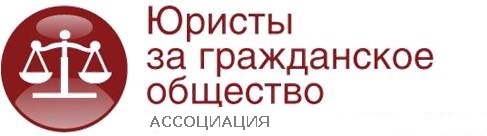 Юридические лица, учредители которых не становятся их участниками и не приобретают в них прав членства, являются унитарными организациями.
Пункт 1 статьи 65.1
Некоммерческие унитарные организации - ….
Ассоциация  «Юристы за гражданское общество»
www.lawcs.ru  |  e-mail: info@lawcs.ru
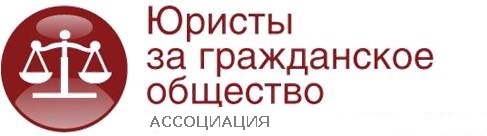 некоммерческие организации
корпоративные
унитарные
общественные организации
фонды
учреждения
общественные движения
АНО
ассоциации (союзы)
статьи ГК РФ:
123.17 – 123.20
123.21 – 123.23
123.24 – 123.25
статьи ГК РФ: 65.2 65.3
123.4 – 123.7
123.7-1
123.8 – 123.11
Ассоциация  «Юристы за гражданское общество»
www.lawcs.ru  |  e-mail: info@lawcs.ru
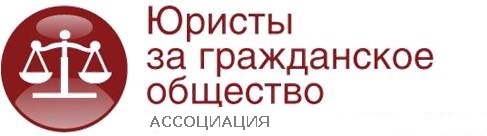 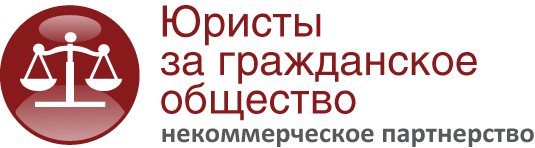 Место нахождения юридического лица определяется местом его государственной регистрации на территории Российской Федерации путем указания наименования населенного пункта (муниципального образования) - по месту нахождения его постоянно действующего исполнительного органа, а в случае отсутствия постоянно действующего исполнительного органа - иного органа или лица, уполномоченных выступать от имени юридического лица в силу закона, иного правового акта или учредительного документа
Ассоциация «Юристы за гражданское общество»
www.lawcs.ru  |  e-mail: info@lawcs.ru
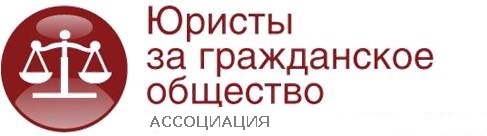 Адрес юридического лица должен быть указан в Едином государственном реестре юридических лиц
Ассоциация «Юристы за гражданское общество»
www.lawcs.ru  |  e-mail: info@lawcs.ru
[Speaker Notes: Вопрос: может ли адрес юр лица и его место нахождения не совпадать
И какие это повлечет последствия?]
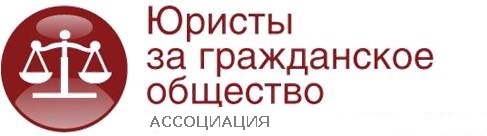 Юридическое лицо, которое в течение двенадцати месяцев не представляло документы отчетности, предусмотренные законодательством Российской Федерации о налогах и сборах, и не осуществляло операций хотя бы по одному банковскому счету считается фактически прекратившим свою деятельность  (недействующим) и подлежит исключению из ЕГРЮЛ
статья 64.2
Некоммерческое партнерство «Юристы за гражданское общество»
www.lawcs.ru  |  e-mail: info@lawcs.ru
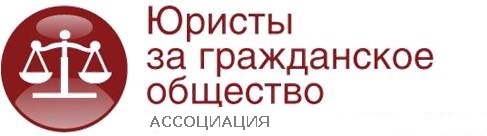 Юридическое лицо несет риск последствий неполучения юридически значимых сообщений, доставленных по адресу, указанному в едином государственном реестре юридических лиц, а также риск отсутствия по указанному адресу своего органа или представителя. Сообщения, доставленные по адресу, указанному в едином государственном реестре юридических лиц, считаются полученными юридическим лицом, даже если оно не находится по указанному адресу
Ассоциация  «Юристы за гражданское общество»
www.lawcs.ru  |  e-mail: info@lawcs.ru
Предпринимательская деятельность НКО
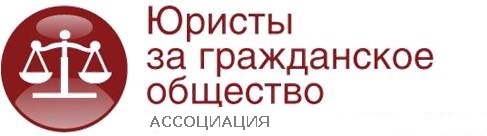 Было (пункт 3 статьи 50):
Некоммерческие организации могут осуществлять предпринимательскую деятельность лишь постольку, поскольку это служит достижению целей, ради которых они созданы, и соответствующую этим целям
Стало (пункт 4 статьи 50):
Некоммерческие организации могут осуществлять приносящую доход деятельность, если это предусмотрено их уставами, лишь постольку, поскольку это служит достижению целей, ради которых они созданы, и если это соответствует таким целям
Некоммерческое партнерство «Юристы за гражданское общество»
www.lawcs.ru  |  e-mail: info@lawcs.ru
[Speaker Notes: Что такое деятельность, приносящая доход
И в чем ее отличие от предпринимательской деятельности]
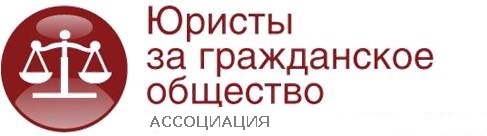 «Применительно к некоммерческим организациям следует говорить не о предпринимательской, а о вспомогательной хозяйственной деятельности или о "деятельности, приносящей дополнительные доходы"»
- Концепция развития гражданского законодательства Российской Федерации" (одобрена решением Совета при Президенте РФ по кодификации и совершенствованию гражданского законодательства от 07.10.2009)
Некоммерческое партнерство «Юристы за гражданское общество»
www.lawcs.ru  |  e-mail: info@lawcs.ru
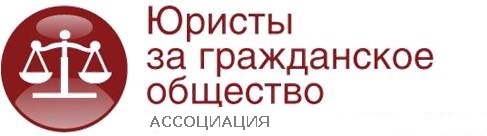 Некоммерческая организация, уставом которой предусмотрено осуществление приносящей доходы деятельности, должна иметь достаточное для осуществления указанной деятельности имущество рыночной стоимостью не менее минимального уставного капитала, предусмотренного для обществ с ограниченной ответственностью (на июль 2017 года  - 10 000 рублей)
Некоммерческое партнерство «Юристы за гражданское общество»
www.lawcs.ru  |  e-mail: info@lawcs.ru
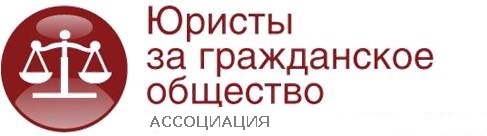 Изменения законодательства в сфере гражданского общества 2016
Федеральный закон 31.01.2016 N 7-ФЗ «О внесении изменений в отдельные законодательные акты»


Право войти  в состав учредителей некоммерческой корпорации, фонда  и АНО

Право  выйти из состава учредителей (участников) ...
Ассоциация  «Юристы за гражданское общество»
www.lawcs.ru  |  e-mail: info@lawcs.ru
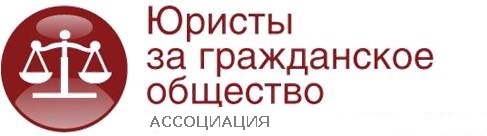 Изменения законодательства в сфере гражданского общества 2016
Чтобы выйти учредитель должен:
Представить сведения о своем выходе в Федеральную налоговую службу;
В этот же день направить уведомление о своем выходе в организацию.


Единственный учредитель???
Ассоциация  «Юристы за гражданское общество»
www.lawcs.ru  |  e-mail: info@lawcs.ru
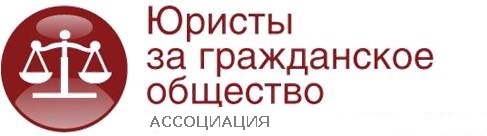 Изменения законодательства в сфере гражданского общества 2016
Федеральный закон  от 02.06.2016 № 179 ФЗ «О внесении изменений…»

Некоммерческая организация, за исключением политической партии, признается участвующей в политической деятельности, осуществляемой на территории Российской Федерации, если независимо от целей и задач, указанных в ее учредительных документах, она осуществляет деятельность в сферах:
Ассоциация  «Юристы за гражданское общество»
www.lawcs.ru  |  e-mail: info@lawcs.ru
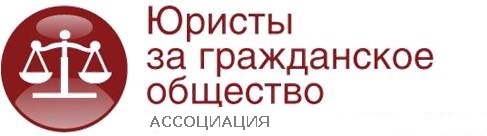 Изменения законодательства в сфере гражданского общества 2016
государственного строительства, 
защиты основ конституционного строя,
федеративного устройства, 
защиты суверенитета и обеспечения территориальной целостности,
обеспечения законности, правопорядка, государственной и общественной безопасности, обороны страны, внешней политики, социально-экономического и национального развития,
развития политической системы, 
деятельности государственных органов, 
органов местного самоуправления, 
законодательного регулирования прав и свобод человека и гражданина
Ассоциация  «Юристы за гражданское общество»
www.lawcs.ru  |  e-mail: info@lawcs.ru
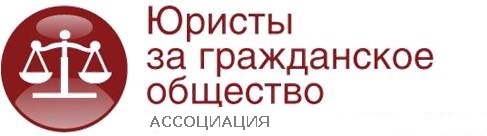 Изменения законодательства в сфере гражданского общества 2016
в целях оказания влияния
 
на выработку и реализацию государственной политики,
на формирование государственных органов, органов местного самоуправления, 
на их решения и действия.
Ассоциация  «Юристы за гражданское общество»
www.lawcs.ru  |  e-mail: info@lawcs.ru
Изменения законодательства в сфере гражданского общества 2016
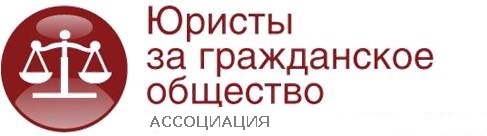 участие в организации и проведении публичных мероприятий в форме собраний, митингов, демонстраций, шествий или пикетирований либо в различных сочетаниях этих форм, организации и проведении публичных дебатов, дискуссий, выступлений;
участие в деятельности, направленной на получение определенного результата на выборах, референдуме, в наблюдении за проведением выборов, референдума, формировании избирательных комиссий, комиссий референдума, в деятельности политических партий;
Ассоциация  «Юристы за гражданское общество»
www.lawcs.ru  |  e-mail: info@lawcs.ru
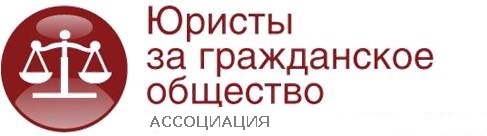 Изменения законодательства в сфере гражданского общества 2016
публичные обращения к государственным органам, органам местного самоуправления, их должностным лицам, а также иные действия, оказывающие влияние на деятельность этих органов, в т.ч. направленные на принятие, изменение, отмену законов или иных нормативных правовых актов;
распространение, в том числе с использованием современных информационных технологий, мнений о принимаемых государственными органами решениях и проводимой ими политике;
Ассоциация  «Юристы за гражданское общество»
www.lawcs.ru  |  e-mail: info@lawcs.ru
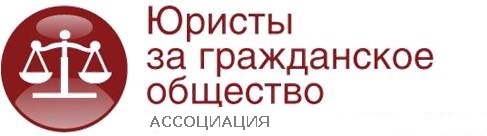 Изменения законодательства в сфере гражданского общества 2016
формирование общественно-политических взглядов и убеждений, в том числе путем проведения опросов общественного мнения и обнародования их результатов или проведения иных социологических исследований;
вовлечение граждан, в том числе несовершеннолетних, в указанную деятельность;
финансирование указанной деятельности.
Ассоциация  «Юристы за гражданское общество»
www.lawcs.ru  |  e-mail: info@lawcs.ru
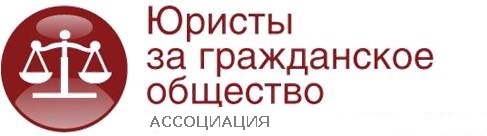 Изменения законодательства в сфере гражданского общества 2016
К политической деятельности не относится деятельность в области науки, культуры, искусства, здравоохранения, профилактики и охраны здоровья граждан, социального обслуживания, социальной поддержки и защиты граждан, защиты материнства и детства, социальной поддержки инвалидов, пропаганды здорового образа жизни, физической культуры и спорта, защиты растительного и животного мира, благотворительная деятельность.
Ассоциация  «Юристы за гражданское общество»
www.lawcs.ru  |  e-mail: info@lawcs.ru
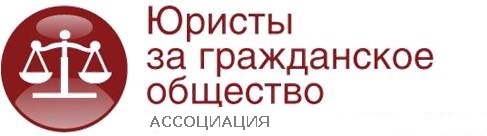 Изменения законодательства в сфере гражданского общества 2016
Федеральный закон 19.12.2016 N 449-ФЗ «О внесении изменений в статью 31.1 ФЗ «О некоммерческих организациях»


Вводится возможность предоставления в качестве информационной поддержки СОНКО бесплатного эфирного времени и печатных площадей муниципальными  и государственными СМИ.
Ассоциация  «Юристы за гражданское общество»
www.lawcs.ru  |  e-mail: info@lawcs.ru
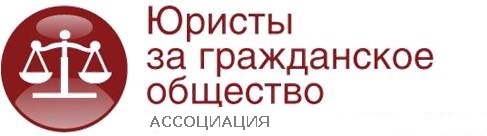 Изменения законодательства в сфере гражданского общества 2016
«СОНКО могут включать свое наименование в справочно-информационные, новостные или аналитические материалы, непосредственно связанные с информацией об их деятельности, если распространение материалов направлено на достижение благотворительной или общественно полезной цели.»

Письмо ФАС РФ от 26.01.2016 № АК/4410/17
Ассоциация  «Юристы за гражданское общество»
www.lawcs.ru  |  e-mail: info@lawcs.ru
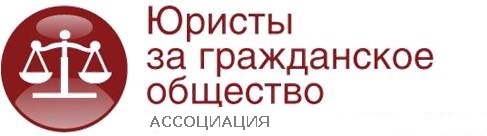 Изменения 2016
Федеральный закон от 03.07.2016 № 287 о внесении изменений в ФЗ «О некоммерческих организациях»  в части установления  статуса НКО – исполнителя общественно-полезных услуг.

Право на приоритетную господдержку
Перечень услуг и порядок включения в реестр определяется правительством
Подтверждение статуса каждые два года
Ассоциация  «Юристы за гражданское общество»
www.lawcs.ru  |  e-mail: info@lawcs.ru
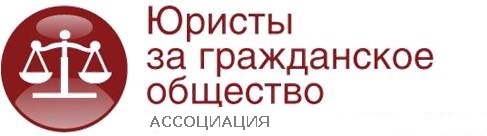 Изменения 2016
Федеральный закон от 03.07.2016 № 287 о внесении изменений в ФЗ «О некоммерческих организациях»  в части установления  статуса НКО – исполнителя общественно-полезных услуг. ( с января 2017)

Критерии:
СОНКО
Опыт более года
Не входит в реестр НКО, выполняющих функции ИА 
Не имеет задолженностей по налогам и сборам
Ассоциация  «Юристы за гражданское общество»
www.lawcs.ru  |  e-mail: info@lawcs.ru
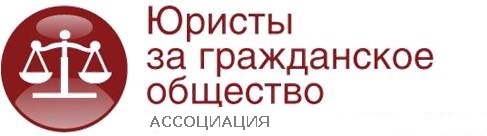 Изменения 2016
Постановление Правительства от 27 октября 2016 года №1096 "Об утверждении перечня общественно полезных услуг и критериев оценки качества их оказания» 

20 видов услуг, признаваемых общественно полезными (социально-бытовые, социально-медицинские, по профилактике социального сиротства и т.д.). 
5  критериев оценки качества оказания общественно полезных услуг (соответствие услуги нормативным правовым актам, наличие необходимой квалификации и др.).
Ассоциация  «Юристы за гражданское общество»
www.lawcs.ru  |  e-mail: info@lawcs.ru
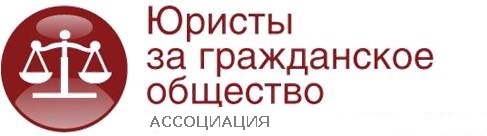 Постановление Правительства от 26 января 2017 года № 89 "О реестре некоммерческих организаций - исполнителей общественно полезных услуг» 

Ведет Минюст (заявление подается в МЮ РФ или тер орган)
Подается заявление и заключение о соответствии качества
Определены заинтересованные органы власти
Ассоциация  «Юристы за гражданское общество»
www.lawcs.ru  |  e-mail: info@lawcs.ru
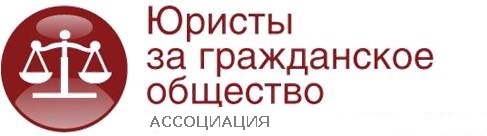 Алгоритм
1. НКО принимает решение о вступлении в реестр ИОПУ.
2. Руководитель пишет заявление о выдаче заключения, в котором обосновывается соответствие оказываемых организацией услуг установленным критериям оценки качества оказания общественно полезных услуг. 
3. Руководитель подает данное заявление в Федеральный орган исполнительной власти (территориальный орган), можно с дополнительными документами.
Ассоциация  «Юристы за гражданское общество»
www.lawcs.ru  |  e-mail: info@lawcs.ru
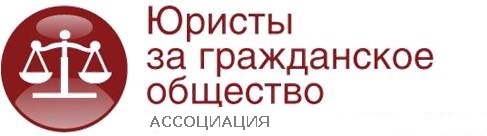 Алгоритм
4. Через 30 дней руководитель забирает готовое заключение (срок рассмотрения может быть увеличен до 90 дней).
5. Затем руководитель подает заявление в Министерство юстиции РФ (напрямую или через территориальный орган Министерства юстиции), приложением к которому будет заключение органа исполнительной власти.
6. В течение 5 дней Минюст принимает решение о внесении/отказе организации в реестр НКО-ИОПУ.
Ассоциация  «Юристы за гражданское общество»
www.lawcs.ru  |  e-mail: info@lawcs.ru
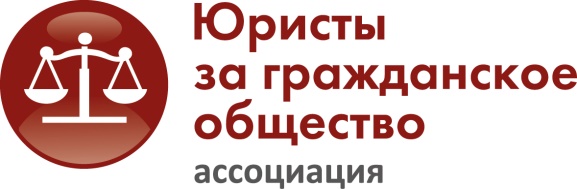 Чем общественно полезные услуги отличаются от социальных услуг?
Ассоциация «Юристы за гражданское общество»
www.lawcs.ru  |  e-mail: info@lawcs.ru
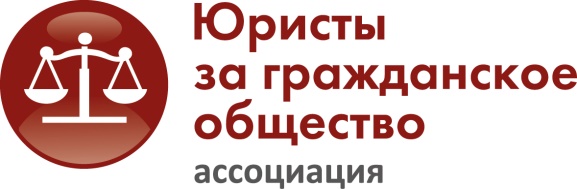 Ассоциация «Юристы за гражданское общество»
www.lawcs.ru  |  e-mail: info@lawcs.ru
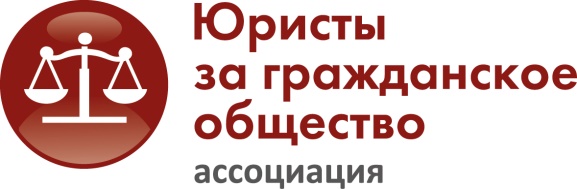 Ассоциация «Юристы за гражданское общество»
www.lawcs.ru  |  e-mail: info@lawcs.ru
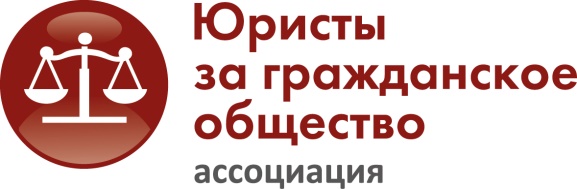 Ассоциация «Юристы за гражданское общество»
www.lawcs.ru  |  e-mail: info@lawcs.ru
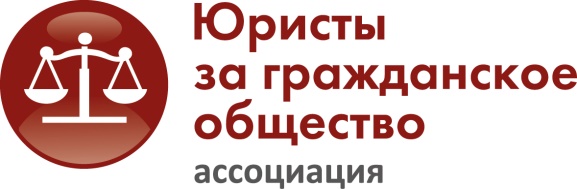 Ассоциация «Юристы за гражданское общество»
www.lawcs.ru  |  e-mail: info@lawcs.ru
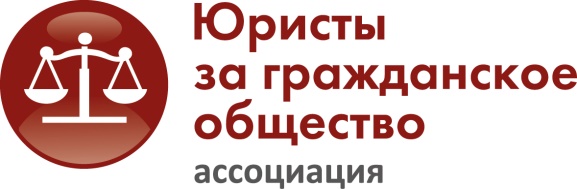 Ассоциация «Юристы за гражданское общество»
www.lawcs.ru  |  e-mail: info@lawcs.ru
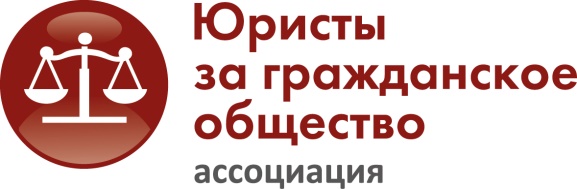 Ассоциация «Юристы за гражданское общество»
www.lawcs.ru  |  e-mail: info@lawcs.ru
Изменения законодательства в сфере гражданского общества 2017 года
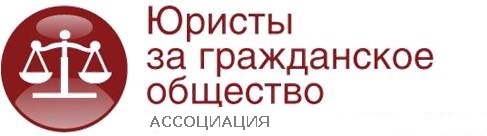 Федеральный закон № 27-ФЗ  от 07.03.2017 «О внесении 	изменений в ФЗ «О прокуратуре Российской Федерации»

Проверки исполнения законов проводятся только в случае, если поступившую в органы прокуратуры информацию о нарушении законов нельзя подтвердить или опровергнуть без проведения таких проверок.
При принятии решения о проведении проверки исполнения законов на прокурора возлагается обязанность указывать в нем цели, основания и предмет проверки и доводить это решение до сведения руководителя или иного уполномоченного представителя проверяемой организации не позднее дня начала проверки.
Ассоциация  «Юристы за гражданское общество»
www.lawcs.ru  |  e-mail: info@lawcs.ru
Изменения законодательства в сфере гражданского общества 2017 года
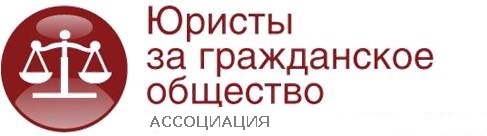 Федеральный закон № 64-ФЗ  от 03.04.2017 
совершенствование государственной политики в области противодействия коррупции
Право государственных и муниципальных служащих:- управлять ТСН, дачными, гаражными и иными подобными кооперативами, политическими партиями и различными объединениями, связанными с работой (такими как совет муниципальных образований);- участвовать в съездах и общих собраниях общественных организаций.
Ассоциация «Юристы за гражданское общество»
www.lawcs.ru  |  e-mail: info@lawcs.ru
[Speaker Notes: Федеральный закон от 29.06.2015 N 162-ФЗ (ред. от 03.07.2016)
"О стандартизации в Российской Федерации"]
Изменения законодательства в сфере гражданского общества 2017 года
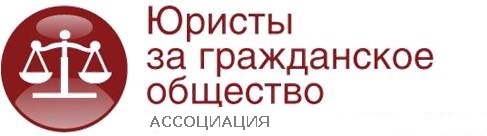 Новые требования к оформлению документов с 01 июля 2017 года
ГОСТ Р 7.0.97-2016:- состав реквизитов документов; - правила их оформления; - виды бланков, состав реквизитов бланков, схемы расположения реквизитов на документе;- образцы бланков;- правила создания документов.
Ассоциация «Юристы за гражданское общество»
www.lawcs.ru  |  e-mail: info@lawcs.ru
[Speaker Notes: Федеральный закон от 29.06.2015 N 162-ФЗ (ред. от 03.07.2016)
"О стандартизации в Российской Федерации"

Статья 26. Общие правила применения документов национальной системы стандартизации
1. Документы национальной системы стандартизации применяются на добровольной основе одинаковым образом и в равной мере независимо от страны и (или) места происхождения продукции (товаров, работ, услуг), если иное не установлено законодательством Российской Федерации.]
Изменения законодательства в сфере гражданского общества 2017 года
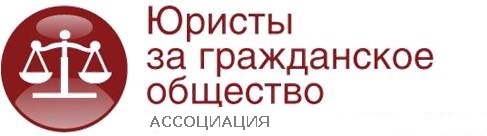 Исключение из ЕГРЮЛ
с 01 сентября 2017 года по решению налоговой приневозможности ликвидации юридического лица ввиду отсутствия средств на расходы, необходимые для его ликвидации, и невозможности возложить эти расходы на его учредителей (участников)
Ассоциация «Юристы за гражданское общество»
www.lawcs.ru  |  e-mail: info@lawcs.ru
[Speaker Notes: Федеральный закон от 08.08.2001 N 129-ФЗ "О государственной регистрации юридических лиц и индивидуальных предпринимателей"
 
Статья 21.1. Исключение юридического лица из единого государственного реестра юридических лиц по решению регистрирующего органа
(в ред. Федерального закона от 28.12.2016 N 488-ФЗ)
 
1. Юридическое лицо, которое в течение последних двенадцати месяцев, предшествующих моменту принятия регистрирующим органом соответствующего решения, не представляло документы отчетности, предусмотренные законодательством Российской Федерации о налогах и сборах, и не осуществляло операций хотя бы по одному банковскому счету, признается фактически прекратившим свою деятельность (далее - недействующее юридическое лицо). Такое юридическое лицо может быть исключено из единого государственного реестра юридических лиц в порядке, предусмотренном настоящим Федеральным законом.
2. При наличии одновременно всех указанных в пункте 1 настоящей статьи признаков недействующего юридического лица регистрирующий орган принимает решение о предстоящем исключении юридического лица из единого государственного реестра юридических лиц (далее - решение о предстоящем исключении).
Решение о предстоящем исключении не принимается при наличии у регистрирующего органа сведений, предусмотренных подпунктом "и.2" пункта 1 статьи 5 настоящего Федерального закона.
(абзац введен Федеральным законом от 28.12.2016 N 488-ФЗ)
3. Решение о предстоящем исключении должно быть опубликовано в органах печати, в которых публикуются данные о государственной регистрации юридического лица, в течение трех дней с момента принятия такого решения. Одновременно с решением о предстоящем исключении должны быть опубликованы сведения о порядке и сроках направления заявлений недействующим юридическим лицом, кредиторами или иными лицами, чьи права и законные интересы затрагиваются в связи с исключением недействующего юридического лица из единого государственного реестра юридических лиц (далее - заявления), с указанием адреса, по которому могут быть направлены заявления.
4. Заявления должны быть мотивированными и могут быть направлены или представлены по форме, утвержденной уполномоченным Правительством Российской Федерации федеральным органом исполнительной власти, в срок не позднее чем три месяца со дня опубликования решения о предстоящем исключении. Эти заявления могут быть направлены или представлены в регистрирующий орган способами, указанными в пункте 6 статьи 9 настоящего Федерального закона. В таком случае решение об исключении недействующего юридического лица из единого государственного реестра юридических лиц не принимается.
(п. 4 в ред. Федерального закона от 28.12.2016 N 488-ФЗ)
5. Предусмотренный настоящей статьей порядок исключения юридического лица из единого государственного реестра юридических лиц применяется также в случаях:
а) невозможности ликвидации юридического лица ввиду отсутствия средств на расходы, необходимые для его ликвидации, и невозможности возложить эти расходы на его учредителей (участников);
б) наличия в едином государственном реестре юридических лиц сведений, в отношении которых внесена запись об их недостоверности, в течение более чем шести месяцев с момента внесения такой записи.
(п. 5 введен Федеральным законом от 28.12.2016 N 488-ФЗ)]
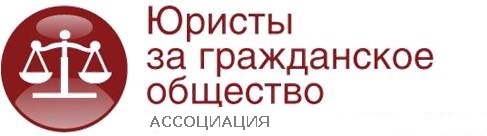 Заключение о качестве
общественно полезных услуг, оказываемых СОНКО, смогут выдавать не только ФОИВы, но и органы исполнительной власти субъектов
Ассоциация «Юристы за гражданское общество»
www.lawcs.ru  |  e-mail: info@lawcs.ru
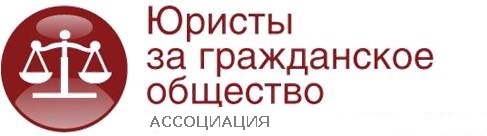 Изменения законодательства в сфере гражданского общества 2017 -??? Внесение изменений в закон об НКО для соответствия  ГК РФ (Правительство РФ внесло в Государственную Думу 23 июня 2017)Внесение изменений в закон об ОО для соответствия ГК РФ (план – декабрь 2017)Внесение изменений в закон об НКО
Ассоциация  «Юристы за гражданское общество»
www.lawcs.ru  |  e-mail: info@lawcs.ru
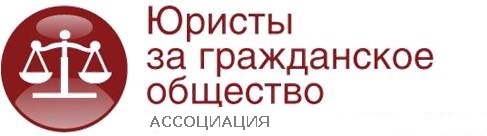 Изменения законодательства в сфере гражданского общества 2017 -??? Некоммерческие организации, выполняющие функции иностранного агента, представляют в уполномоченный орган отчет, указанный в абзаце первом настоящего пункта, ежеквартально, аудиторское заключение - ежегодно, программы и иные документы, являющиеся основанием для проведения мероприятий, финансируемых и (или) проводимых при участии иностранных источников, - не позднее трех рабочих дней со дня, следующего за днем утверждения программы или подписания договора, иного документа, являющихся основанием для проведения мероприятий, финансируемых и (или) проводимых при участии иностранных источников.
Ассоциация  «Юристы за гражданское общество»
www.lawcs.ru  |  e-mail: info@lawcs.ru
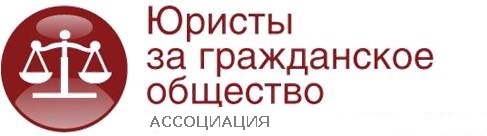 Изменения законодательства в сфере гражданского общества 2017 -??? Некоммерческие организации обязаны представлять в уполномоченный орган или его территориальный орган отчет о своей деятельности по форме, утвержденной уполномоченным органом, содержащий информацию о персональном составе руководящих органов, объеме и источниках полученных денежных средств и иного имущества, целях их расходования или использования и фактическом расходовании или использовании, программах и мероприятиях, финансируемых и (или) проводимых при участии иностранных источников.
Ассоциация  «Юристы за гражданское общество»
www.lawcs.ru  |  e-mail: info@lawcs.ru
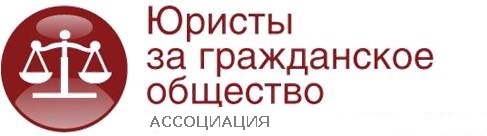 Изменения законодательства в сфере гражданского общества 2017 -???Иностранными источниками признаются: иностранные государства, их государственные органы,международные и иностранные организации,иностранные граждане, лица без гражданства либо уполномоченные ими лица,а также российские юридические лица, получающие денежные средства и иное имущество от указанных источников (за исключением ОАО с государственным участием и их дочерних обществ).В случае перечисления (передачи) денежных средств (иного имущества) некоммерческим организациям, российское юридическое лицо, получившее в течение года, предшествовавшего такому перечислению (передаче), денежные средства и иное имущество от иностранных источников, информирует указанные организации о получении им денежных средств и иного имущества от иностранных источников.
Ассоциация  «Юристы за гражданское общество»
www.lawcs.ru  |  e-mail: info@lawcs.ru
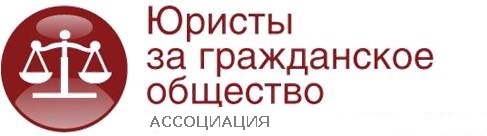 Проект изменений в  формы отчетности представлен Минюстом (4 ноября 2016 доработан)«Отчет о расходовании некоммерческой организацией денежных средств и об использовании иного имущества, в том числе полученных от международных и иностранных организаций, иностранных граждан и лиц без гражданства и (или) российских юридических лиц, получивших денежные средства и иное имущество от иностранных источников за _____ г.» (аналогичные изменения вносятся и в графы 1 и 3 данной формы);
Ассоциация «Юристы за гражданское общество»
www.lawcs.ru  |  e-mail: info@lawcs.ru
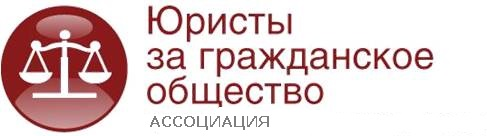 Правовой минимумнекоммерческой организации
Ассоциация  «Юристы за гражданское общество»
www.lawcs.ru  |  e-mail: info@lawcs.ru
Протокол общего собрания                    (гл. 9.1 ГК РФ)
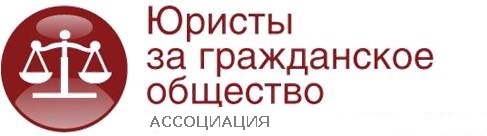 Дата, время и место
Сведения о лицах, принявших участие в собрании
Результаты голосования по каждому вопросу повестки
Сведения о лицах, проводивших подсчет голосов
Сведения о лицах, голосовавших против и потребовавших внести об этом запись
Подписи председателя и секретаря
Недействительность (оспоримость или ничтожность решения собрания) – 
полномочия под вопросом
Ассоциация  «Юристы за гражданское общество»
www.lawcs.ru  |  e-mail: info@lawcs.ru
ЕГРЮЛ – лицо, действующее без доверенности
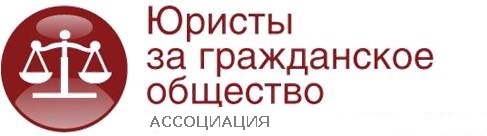 Момент истины…
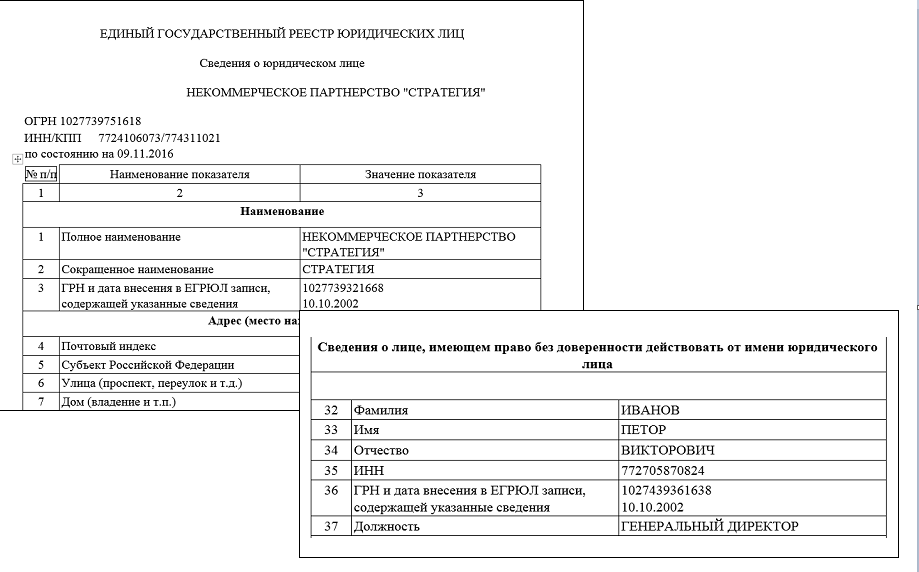 Ассоциация  «Юристы за гражданское общество»
www.lawcs.ru  |  e-mail: info@lawcs.ru
Трудовой договор с руководителем
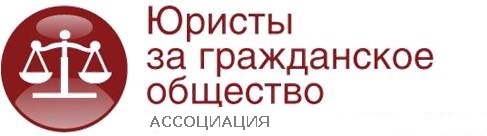 Руководитель организации - физическое лицо, которое в соответствии с  Трудовым Кодексом, другими федеральными законами и иными нормативными правовыми актами Российской Федерации, законами и иными нормативными правовыми актами субъектов Российской Федерации, нормативными правовыми актами органов местного самоуправления, учредительными документами юридического лица (организации) и локальными нормативными актами осуществляет руководство этой организацией, в том числе выполняет функции ее единоличного исполнительного органа. ( ст. 273 ТК РФ)
Ассоциация  «Юристы за гражданское общество»
www.lawcs.ru  |  e-mail: info@lawcs.ru
[Speaker Notes: Такая информация имеется в реестре дисквалифицированных лиц (далее - реестр) и предоставляется в виде выписки, содержащей сведения о дисквалифицированном лице, либо в виде справки об отсутствии информации. Данные выводы следуют из абз. 2 ч. 2, абз. 1, 7 ч. 3 ст. 32.11 КоАП РФ, пп. 5.5, 5.5.13 п. 5 Положения о Федеральной налоговой службе (утв. Постановлением Правительства РФ от 30.09.2004 N 506), абз. 1, 2 п. 3 Порядка предоставления сведений, содержащихся в реестре дисквалифицированных лиц (утв. в соответствии со ст. 32.11 КоАП РФ и п. 2 Постановления Правительства Российской Федерации от 03.07.2014 N 615 Приказом ФНС России от 31.12.2014 N НД-7-14/700@; далее - Порядок).]
Трудовой договор с руководителем
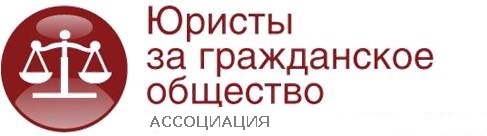 с даты назначения (принятия решения, избрания) – ст.16 ТК РФ
с даты  внесения сведений в ЕГРЮЛ
с дня получения ответа о дисквалификации

Добросовестность и разумность при исполнении возложенных на директора обязанностей заключаются в принятии им необходимых и достаточных мер для достижения целей деятельности, ради которых создано юридическое лицо.

Материальная ответственность за прямой действительный ущерб
Ассоциация  «Юристы за гражданское общество»
www.lawcs.ru  |  e-mail: info@lawcs.ru
[Speaker Notes: Такая информация имеется в реестре дисквалифицированных лиц (далее - реестр) и предоставляется в виде выписки, содержащей сведения о дисквалифицированном лице, либо в виде справки об отсутствии информации. Данные выводы следуют из абз. 2 ч. 2, абз. 1, 7 ч. 3 ст. 32.11 КоАП РФ, пп. 5.5, 5.5.13 п. 5 Положения о Федеральной налоговой службе (утв. Постановлением Правительства РФ от 30.09.2004 N 506), абз. 1, 2 п. 3 Порядка предоставления сведений, содержащихся в реестре дисквалифицированных лиц (утв. в соответствии со ст. 32.11 КоАП РФ и п. 2 Постановления Правительства Российской Федерации от 03.07.2014 N 615 Приказом ФНС России от 31.12.2014 N НД-7-14/700@; далее - Порядок).

место работы, а в случае, когда работник принимается для работы в филиале, представительстве или ином обособленном структурном подразделении организации, расположенном в другой местности, - место работы с указанием обособленного структурного подразделения и его местонахождения;
трудовая функция (работа по должности в соответствии со штатным расписанием, профессии, специальности с указанием квалификации; конкретный вид поручаемой работнику работы). Если в соответствии с настоящим Кодексом, иными федеральными законами с выполнением работ по определенным должностям, профессиям, специальностям связано предоставление компенсаций и льгот либо наличие ограничений, то наименование этих должностей, профессий или специальностей и квалификационные требования к ним должны соответствовать наименованиям и требованиям, указанным в квалификационных справочниках, утверждаемых в порядке, устанавливаемом Правительством Российской Федерации, или соответствующим положениям профессиональных стандартов;
(в ред. Федеральных законов от 28.02.2008 N 13-ФЗ, от 03.12.2012 N 236-ФЗ)
дата начала работы, а в случае, когда заключается срочный трудовой договор, - также срок его действия и обстоятельства (причины), послужившие основанием для заключения срочного трудового договора в соответствии с настоящим Кодексом или иным федеральным законом;
условия оплаты труда (в том числе размер тарифной ставки или оклада (должностного оклада) работника, доплаты, надбавки и поощрительные выплаты);
режим рабочего времени и времени отдыха (если для данного работника он отличается от общих правил, действующих у данного работодателя);
гарантии и компенсации за работу с вредными и (или) опасными условиями труда, если работник принимается на работу в соответствующих условиях, с указанием характеристик условий труда на рабочем месте;
(в ред. Федерального закона от 28.12.2013 N 421-ФЗ)
условия, определяющие в необходимых случаях характер работы (подвижной, разъездной, в пути, другой характер работы);
условия труда на рабочем месте;
(абзац введен Федеральным законом от 28.12.2013 N 421-ФЗ)
условие об обязательном социальном страховании работника в соответствии с настоящим Кодексом и иными федеральными законами;
другие условия в случаях, предусмотренных трудовым законодательством и иными нормативными правовыми актами, содержащими нормы трудового права.]
Трудовой договор с руководителем
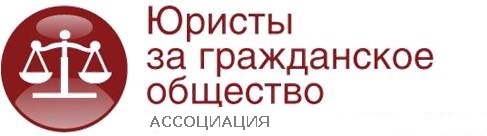 В дополнение  к основным  (ст.57 ТК РФ) условиям 

Стороны – см. протокол / решение
Срок – см. учредительные документы

Должностные обязанности
Дополнительные основания для расторжения 
(глава 43 ТК РФ)
Уклонение от оформления или ненадлежащее оформление трудового договора <…>влечет наложение административного штрафа на должностных лиц в размере от десяти тысяч до двадцати тысяч рублей; на юридических лиц - от пятидесяти тысяч до ста тысяч рублей. (Ст. 5.27  КоАП)
Ассоциация  «Юристы за гражданское общество»
www.lawcs.ru  |  e-mail: info@lawcs.ru
Документы, регламентирующиетрудовые отношения ( минимум)
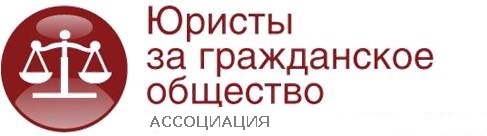 Правила внутреннего трудового распорядка.
Штатное расписание.
График ежегодных отпусков ( с датой его утверждения).
Положение о персональных данных.
Должностные инструкции.
Личные карточки
Трудовые книжки.
Журнал движения трудовых книжек.
Табель учёта рабочего времени.
Трудовые договоры.
Приказы (распоряжения) работодателя
Отчет о проведении специальной оценки условий труда
Документы по охране труда …
Ассоциация  «Юристы за гражданское общество»
www.lawcs.ru  |  e-mail: info@lawcs.ru
Специальная оценка рабочих мест
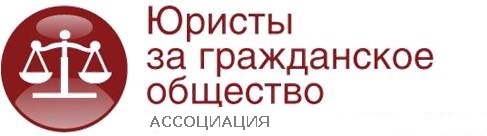 Наличие / отсутствие вредных и (или) опасных факторов: шум, электромагнитные поля, ультрафиолетовые излучение, световая среда…
Классы : оптимальный/ допустимый/ /вредный/ опасный
Раз в пять лет
Аккредитованная организация из «Реестра организаций, проводящих специальную оценку условий труда»
http://akot.rosmintrud.ru/sout/organizations
Нарушение работодателем установленного прядка проведения специальной оценки условий труда на рабочих местах или ее непроведение
влечет предупреждение или наложение  штрафа 
на должностных лиц в размере от пяти тысяч до десяти тысяч рублей; 
на юридических лиц от шестидесяти тысяч до восьмидесяти тысяч рублей.
Ассоциация  «Юристы за гражданское общество»
www.lawcs.ru  |  e-mail: info@lawcs.ru
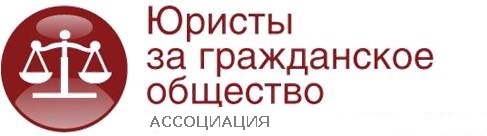 Ужесточение административной ответственности (2015+) за:
За фактическое допущение к работе без заключения трудового договора (10-20 тысяч рублей на организацию);

Уклонение от оформления или ненадлежащее оформление трудового договора либо заключение гражданско-правового договора, фактически регулирующего трудовые отношения между работником и работодателем (50-100 тысяч рублей на организацию);

Непроведение специальной оценки условий труда (60-80 тысяч рублей на организацию).

Ст. 5.27 и 5.27.1 КоАП
Ассоциация  «Юристы за гражданское общество»
www.lawcs.ru  |  e-mail: info@lawcs.ru
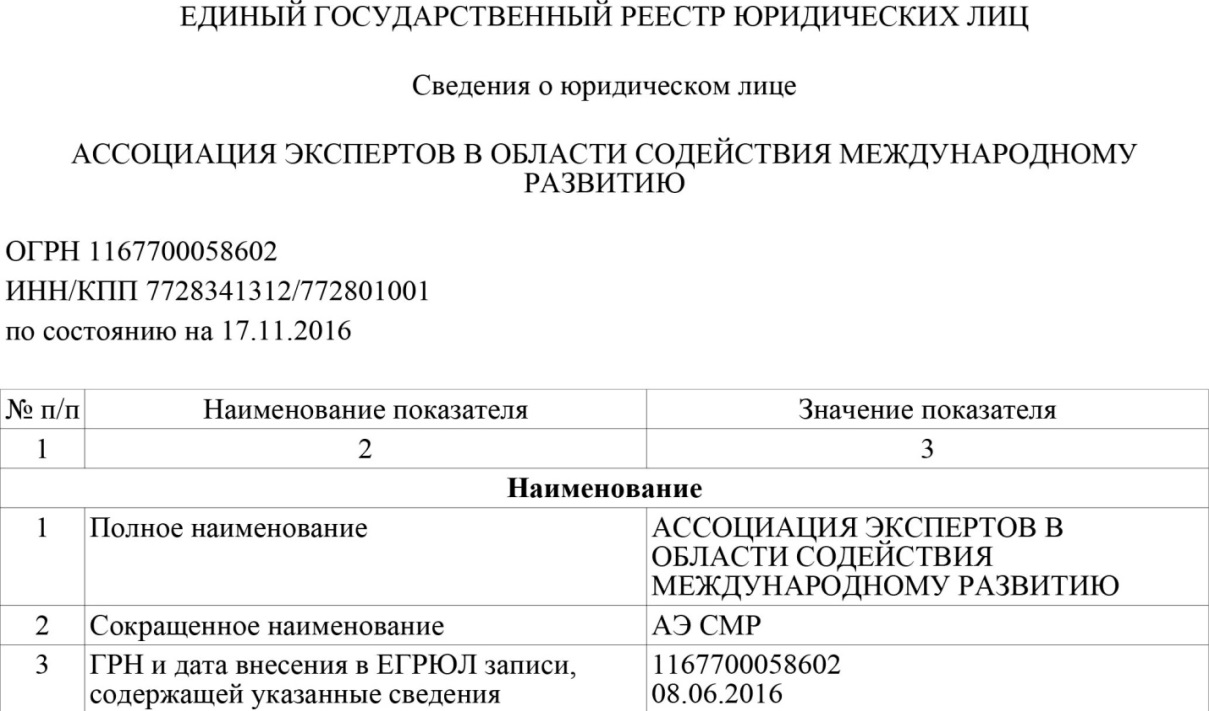 ЕГРЮЛ –  адрес (место нахождения)
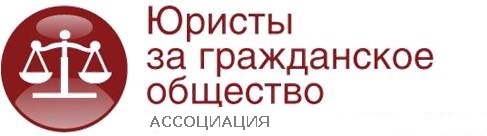 Момент истины…
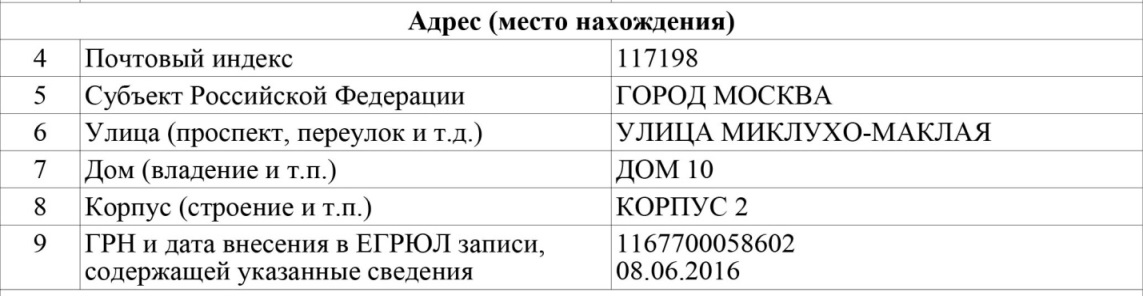 Ассоциация  «Юристы за гражданское общество»
www.lawcs.ru  |  e-mail: info@lawcs.ru
Открытие банковского счета
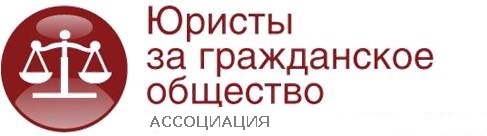 Банк …
свидетельство о государственной регистрации юридического лица;
учредительные документы юридического лица. в) выданные юридическому лицу лицензии 
карточка;
документы, подтверждающие полномочия лиц, указанных в карточке, на распоряжение денежными средствами, находящимися на счете
документы, подтверждающие полномочия единоличного исполнительного органа юридического лица;
свидетельство о постановке на учет в налоговом органе

Банковский счет является открытым с момента внесения записи об открытии соответствующего лицевого счета в Книгу регистрации открытых счетов.
Ассоциация  «Юристы за гражданское общество»
www.lawcs.ru  |  e-mail: info@lawcs.ru
Договор  аренды
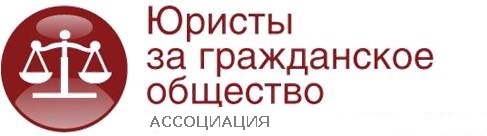 Индивидуализация объекта 
Условия и цели использования 
Условия о принадлежностях 
Условия о недостатках 
Условия о состоянии 
Цена (обеспечительный платеж)
Срок  договора аренды (государственная регистрация)
Субаренда  ( разрешение и зависимость от договора аренды)
Уведомления по адресу в ЕГРЮЛ
недействительность договора
расторжение в судебном порядке
возмещение убытков
уплата процентов на сумму долга 
уплаты неустойки за ненадлежащее исполнение или неисполнение обязательства по договору
административный штраф за нерегистрацию ( 30-40 тыс)
Ассоциация  «Юристы за гражданское общество»
www.lawcs.ru  |  e-mail: info@lawcs.ru
[Speaker Notes: - определить срок действия договора;
- предусмотреть применение условий договора аренды к отношениям, возникшим до его заключения (при необходимости);
- указать, предоставляется ли арендатору преимущественное право на заключение договора на новый срок;
установить, будет ли осуществляться продление договора аренды на новый срок с тем же арендатором.

Согласие арендодателя должно соответствовать требованиям ст. 157.1 ГК РФ и может быть выдано несколькими способами:
- включено в текст договора аренды при его заключении;
- согласовано сторонами в дополнительном соглашении к договору;
- оформлено в виде отдельного документа (письма) либо путем проставления соответствующей надписи на договоре субаренды или его проекте.
Способ оформления согласия может быть предусмотрен договором или выбран арендодателем непосредственно при обращении арендатора с просьбой о выдаче.

 возмещения убытков (ст. ст. 15, 393 ГК РФ);
- уплаты процентов на сумму долга (ст. 395 ГК РФ);
уплаты неустойки за ненадлежащее исполнение или неисполнение обязательства по договору (ст. 330 ГК РФ).
Статья 19.21. Несоблюдение порядка государственной регистрации прав на недвижимое имущество или сделок с ним

1. Несоблюдение собственником, арендатором или иным пользователем установленного порядка государственной регистрации прав на недвижимое имущество или сделок с ним -
влечет наложение административного штрафа на граждан в размере от одной тысячи пятисот до двух тысяч рублей; на должностных лиц - от трех тысяч до четырех тысяч рублей; на юридических лиц - от тридцати тысяч до сорока тысяч рублей.]
Пожарная безопасность
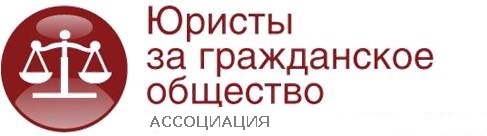 Упоминание в договоре аренды
Ответственность за обеспечение пожарной безопасности лежит на руководителе ( пожарный минимум)
Физическое и бумажное соответствие закону
Нарушение требований пожарной безопасности влечет предупреждение или наложение административного штрафа 
на должностных лиц - от шести тысяч до пятнадцати тысяч рублей;
на юридических лиц - от ста пятидесяти тысяч до двухсот тысяч рублей. ( ст.20.4 КоАП)
Повторное – от 200 до 400 плюс адм.  приостановление до 90 суток
Ассоциация  «Юристы за гражданское общество»
www.lawcs.ru  |  e-mail: info@lawcs.ru
[Speaker Notes: повторное совершение административных правонарушений, предусмотренных частями 3 или 4 статьи 20.4 КоАП влечет для юридических лиц штраф в размере от 200 000 до 400 000 рублей или административное приостановление деятельности на срок до 90 суток.]
Пожарная безопасность
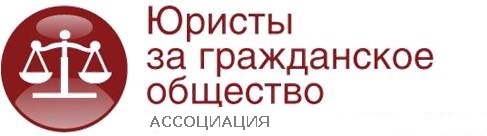 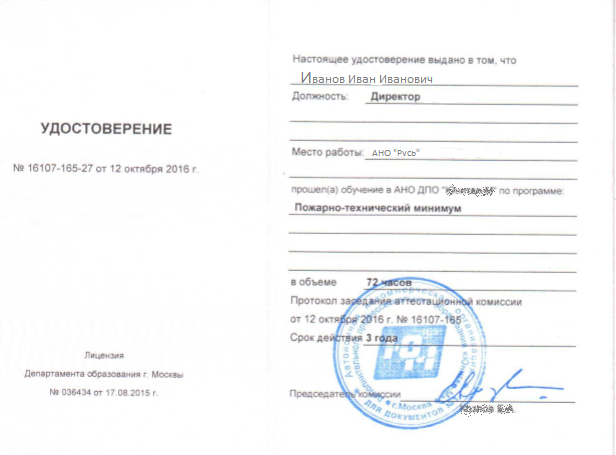 - Система пожарной безопасности;
- Специальные правила пожарной безопасности;
- Инструкции о мерах пожарной безопасности;
- Журнал учёта проведения инструктажей  по пожарной безопасности;
- Журнал учёта вводного  инструктажа по пожарной безопасности;
- Перечень вопросов вводного противопожарного инструктажа;
- Перечень вопросов первичного  противопожарного инструктажа;
- Удостоверения о прохождении пожарно-технического минимума руководителями, специалистами;
- Приказ о создании квалификационной комиссии по проверке знаний  пожарно-технического минимума работников;
- Приказ о создании квалификационной комиссии по проверке знаний  пожарно-технического минимума руководителей, специалистов;
- Программа обучения пожарно-технического минимума;
- График обучения и проверки знаний пожарно-технического минимума;
- Билетные вопросы;
- Протокол проверки знаний пожарно-технического минимума;
- Тематические планы пожарно-технического минимума;
- Приказ о назначении ответственных лиц по соблюдению правил пожарной безопасности, нормативных правовых актов;
- Положение о пожарно-технической комиссии;
- Положение о добровольном пожарном формировании;
- Положение о пожарной охране;
- Таблички с указанием номера телефонов вызова пожарной охраны;
- Общеобъектовые инструкции о мерах пожарной безопасности;
- Противопожарный режим;
- Планы (схемы) эвакуации людей в случае пожара;
- Инструкция, определяющая действия персонала по обеспечению безопасной и быстрой эвакуации людей к плану (схеме) эвакуации людей в случае пожара;
- Сигнальные цвета и знаки безопасности;
- Журнал (акт) проверки состояния огнезащитной пропитки;
- Договоры, лицензии на оказание услуг по нанесению огнезащитной пропитки, а также акт приёмки;
- Договоры аренды - меры по соблюдению требований пожарной безопасности.
- Проекты зданий и сооружений;
- Акт проверки систем отопления, печи перед отопительным сезоном;
- Акт проверки дымоходов;
- Акт (журнал) проверки задвижек с электроприводом, пожарных насосов;
- Журнал технического обслуживания автоматических установок пожарной сигнализации и пожаротушения, систем противодымной защиты;
- Годовой план-график технического обслуживания автоматических установок пожарной сигнализации и пожаротушения, систем противодымной защиты;
- Инструкция о порядке действий дежурного персонала при получении сигналов о пожаре и неисправности установок (систем) пожарной автоматики;
- План привлечения сил и средств для тушения пожара;
- Журнал технического обслуживания огнетушителей;
- Журнал проведения испытаний и перезарядки огнетушителей;
- Эксплуатационный паспорт огнетушителя;
- Декларация пожарной безопасности и т. д.
Ассоциация  «Юристы за гражданское общество»
www.lawcs.ru  |  e-mail: info@lawcs.ru
Персональные данные(минимум)
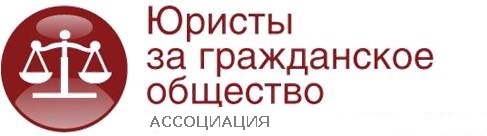 Приказ о назначении лица, ответственного за организацию обработки персональных данных;
Положение об обработке персональных данных (с ведомостью об ознакомлении работников, бланком обязательства о неразглашении и бланком письменного согласия на обработку персональных данных);
Перечень персональных данных, подлежащих защите;
Приказ о допуске работников к обработке персональных данных;
Журнал учета обращений субъектов персональных данных;
Акт уничтожения персональных данных;
Ассоциация  «Юристы за гражданское общество»
www.lawcs.ru  |  e-mail: info@lawcs.ru
Персональные данные
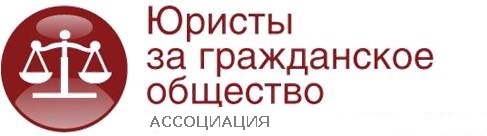 Нарушение установленного законом порядка сбора, хранения, использования или распространения информации о гражданах (персональных данных) -
влечет предупреждение или наложение административного штрафа
на должностных лиц - от пятисот до одной тысячи рублей (от пяти до десяти тысяч рублей); 
на юридических лиц - от пяти тысяч до десяти тысяч рублей (от тридцати до пятидесяти тысяч рублей.).
Модель угроз

Бумажные и технические требования по обеспечению защиты персональных данных 
Трансграничная передача 


 ФЗ № 152 «О персональных данных»

Роскомнадзор не дремлет, штраф за каждый случай
Ассоциация  «Юристы за гражданское общество»
www.lawcs.ru  |  e-mail: info@lawcs.ru
[Speaker Notes: Ст 13.11 КоАП]
Документы в сейфе…
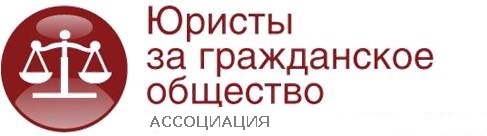 Устав с отметкой о регистрации
Учредительный договор (может быть у Некоммерческих партнерств, Автономных некоммерческих организаций и обязательно должен быть у Ассоциаций и Союзов) для созданных до 5 мая 2014 года;
Свидетельство о внесении записи в Единый государственный реестр юридических лиц, выданное налоговым органом;
Свидетельство о государственной регистрации организации, выданное Министерством юстиции (для организаций, зарегистрированных до 2006г.) или Федеральной регистрационной службой (для организаций, зарегистрированных после 2006 г.);
Свидетельство о постановке организации на налоговый учет, выданное налоговым органом. 
Извещение о постановке на учет в Фонде социального страхования РФ. 
Извещение о постановке на учет в Фонде обязательного медицинского страхования РФ. 
Извещение о постановке на учет в Пенсионном фонде РФ. 
Информационное письмо об учете организации в Статрегистре Росстата (Федеральная служба государственной статистики) 
Положение о ревизионной комиссии (если предусмотрено уставом) 
Положение о членстве (если предусмотрено уставом) 
Форма отчета ревизионной комиссии (при наличии такого органа, согласно уставу) 
Форма отчета руководящего органа (если предусмотрено уставом) 
Сведения о месте нахождения организации (договор аренды или договор безвозмездного пользования и т.п., если адресом места нахождения организации является квартира одного из учредителей или члена организации, то гарантийное письмо о предоставлении адреса).
Протоколы и решения руководящих органов.
Отчетность в Минюст.
Документы, которыми оформляется членство в организации (если в организации имеется членство):
заявления о приеме в члены организации и выхода из членства;
протоколы и решения компетентных органов организации о приеме и исключении из членов организации;
образцы членских билетов (если их наличие предусмотрено уставом);
реестр членов некоммерческой организации.
Хозяйственные договоры
Договоры на получение денежных средств
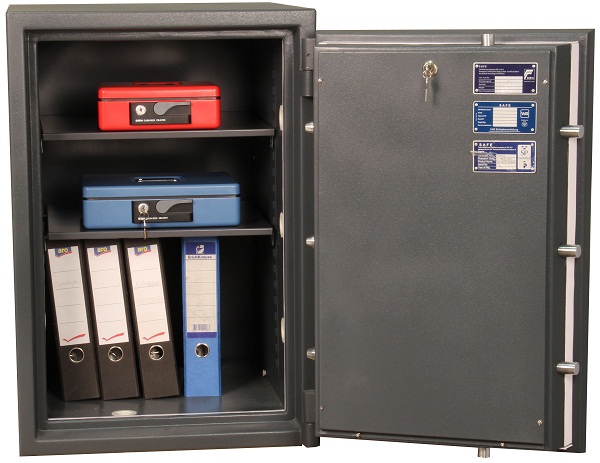 Ассоциация  «Юристы за гражданское общество»
www.lawcs.ru  |  e-mail: info@lawcs.ru
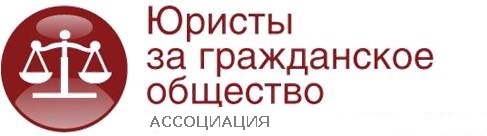 Вопросы, требующие особого внимания:- привлечение добровольцев- уплата НДФЛ с дохода в натуральной форме, полученного участниками мероприятий- пожертвования (получение и передача)						и другие…
Ассоциация «Юристы за гражданское общество»
www.lawcs.ru  |  e-mail: info@lawcs.ru
М         Мировые тенденции
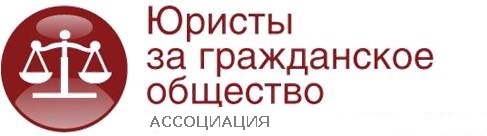 С 2012 года: 
90 стран мира ухудшили законодательство, регулирующее правовое положение И ДЕЯТЕЛЬНОСТЬ некоммерческих организаций. 

УХУДШИЛОСЬ ЗАКОНОДАТЕЛЬСТВО  В СФЕРЕ:
СВОБОДЫ  ОБЪЕДИНЕНИЙ – 4%
СВОБОДЫ СОБРАНИЙ- 4%
СВОБОДЫ СЛОВА - 8%
ПОЛУЧЕНИЯ ИНОСТРАННОГО ФИНАНСИРОВАНИЯ- 12%
В ДВУХ ИЗ ПЕРЕЧИСЛЕННЫХ ВЫШЕ И БОЛЕЕ – 72%
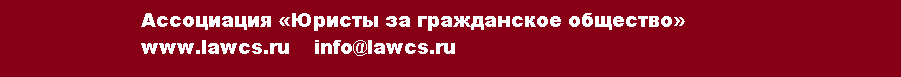 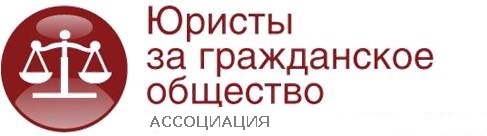 Спасибо за внимание!
Ассоциация «Юристы за гражданское общество»
www.lawcs.ru  |  e-mail: info@lawcs.ru